Formation – Vente - Négociation
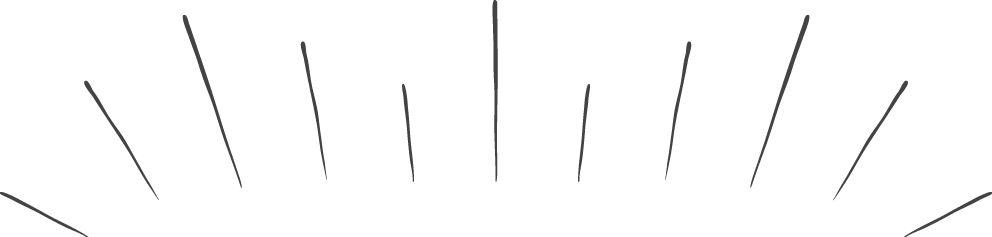 ECHO
Développez votre réseau grâce à la recommandation active
Présentation
Programme
Comprendre les enjeux de la reco
Lever ses propres freins
Définir les cibles à fort potentiel
Maîtriser les techniques 
S’approprier les bons outils et au bon moment
Définir les cibles à fort potentiel
Mettre en place ses propres outils
Créer un pitch personnalisé
Enrichir votre « cœur de clientèle » est une priorité pour atteindre vos objectifs et assurer la pérennité de votre entreprise. 
Grâce à vos relations professionnelles ou personnelles actuelles, La recommandation active vous permet facilement et sans effort de développer votre réseau et d’atteindre de nouveaux prospects qualifiés.
Objectifs
Identifier ses cibles prioritaires 
Maîtriser les techniques de recommandation 
Elaborer ses propres outils de recommandation
Méthodologie
Improvisation 	: 20%
Apports théoriques	: 20%
Mise au situation 	: 40%
Atelier		: 20%
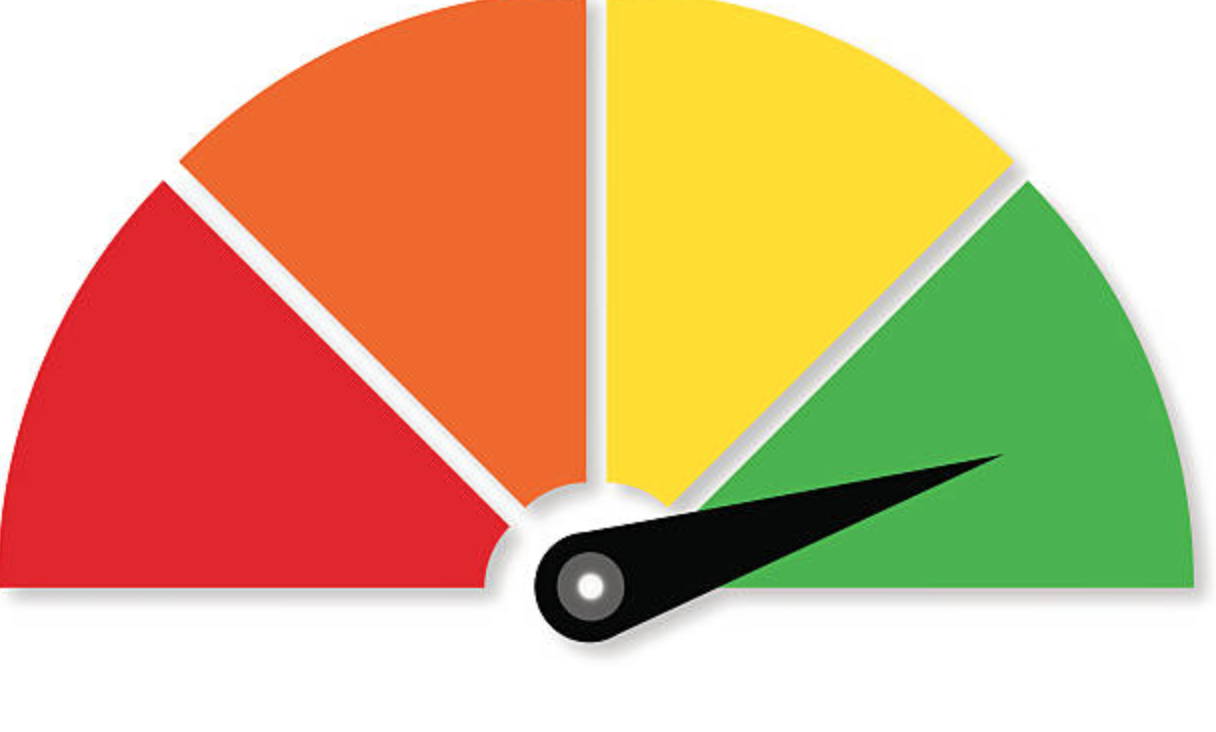 Profils des intervenants
Formateur/comédien avec 10 ans d’expérience dans la vente
Durée
1 jour
Public
Commercial, free lance, commerçant, conseiller clientèle
Nombre de participants
De 6 à 14
Lieu
Selon
Tarif
Sur demande